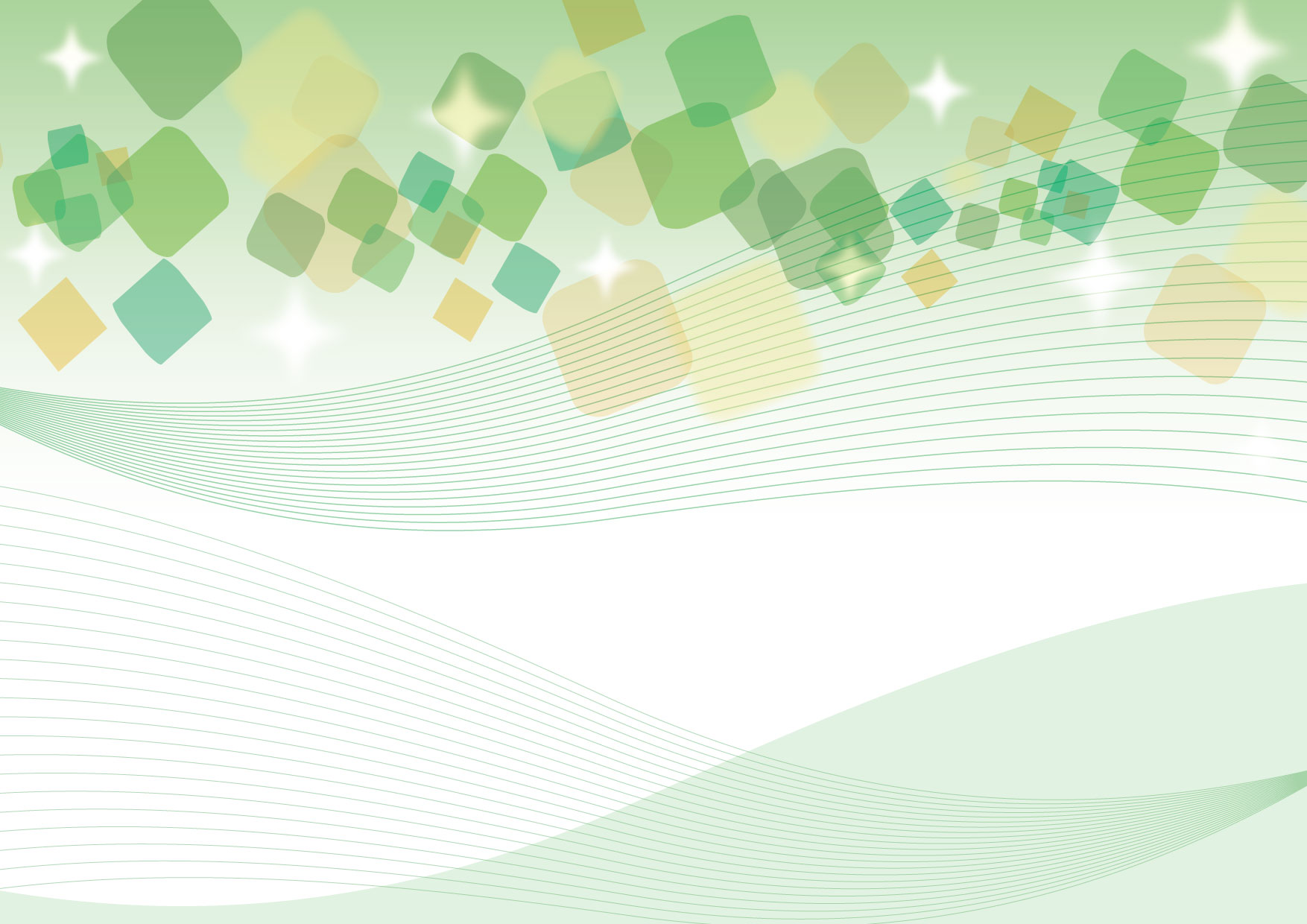 澳門基金會
明愛家居護養服務
~ 突破與創新 ~
2018年11月30日
澳門人口老化趨勢預測
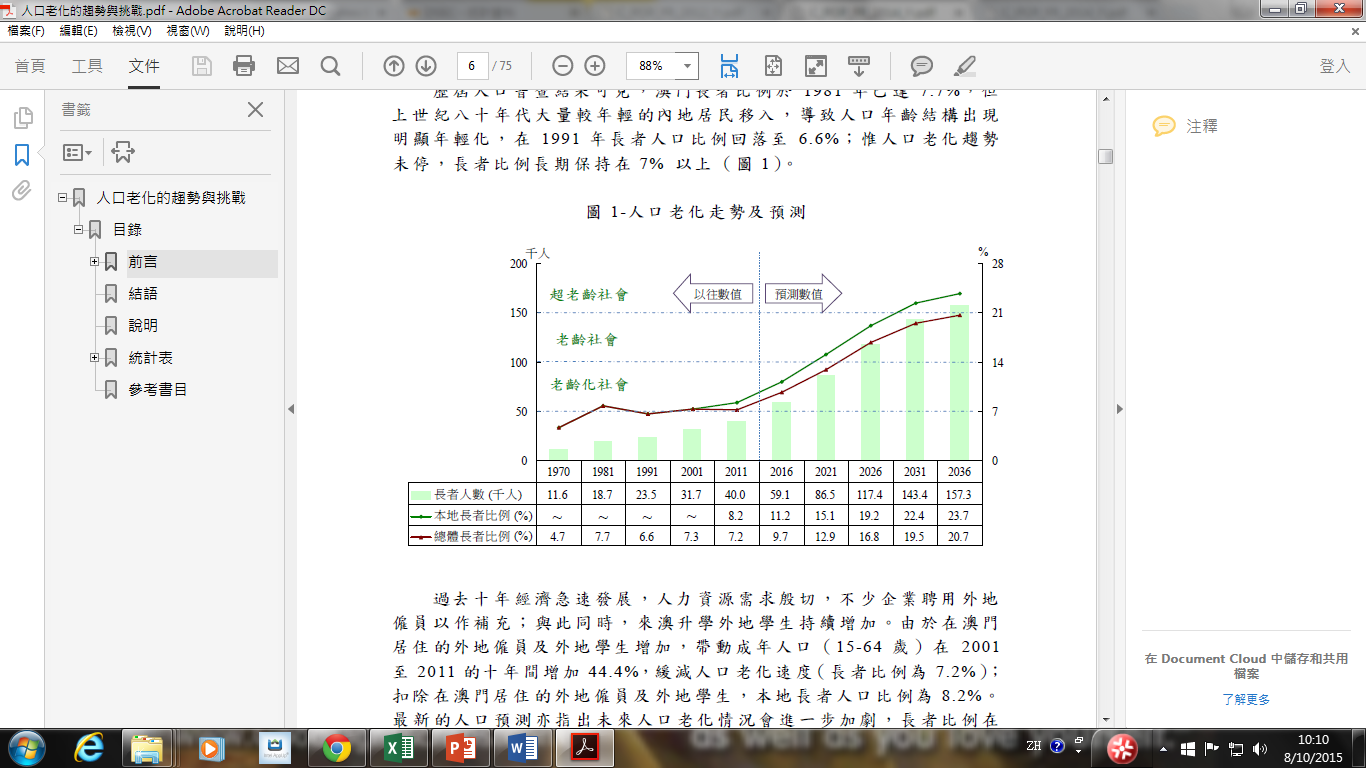 資料來源: 澳門統計暨普查局《人口老化的趨勢與挑戰》
長者社區支援及照顧服務
- 家居照顧及支援服務(6隊)
- 長者關懷服務網絡
- 家居緊急呼喚服務
- 獨居長者聯網支援計劃
家居護養服務
2012.12.07
家居護養服務的需求
持續增長的長者照護需求
護老者長期照顧壓力和支持需求的增加
輪侯院舍需時
在家護理服務時間尚有優化空間
政府提出 “原居安老”的政策方针
尋找新的出路
我們能否突破現有服務的障礙，將院舍服務“無牆化”，將社區服務延長至24小時，以進一步實現“原居安老”目標？
工作團隊以社區為本，將服務帶到有需要之病患者家中。
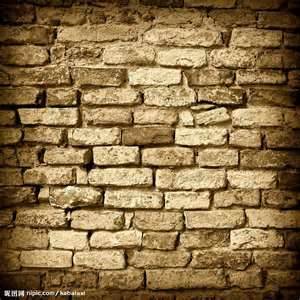 突破院舍局限
[Speaker Notes: 以 “家居病床”-- “家居康健” 的概念照顧長者;
 增添夜間及節假日的家居護養照顧服務;
 建造社區24小時無縫式的照顧;
 支援家庭養老及原居安老。]
家居護養服務成立
2012年，澳門明愛得到澳門基金會財政資助、社會工作局的大力支持下，讓『家居護養服務』得以正式籌辦與開展。
服務目標
為社區上有護理照顧需要的人士提供最長每日24小時護養支援服務；
透過盡早介入避免服務對象情況惡化，以舒緩入住院舍和醫院的需要；
透過聯結和強化社區不同資源，建構無縫服務網絡，落實原居安老政策。
服務對象
日常生活缺乏自理能力且需要較高度護理照顧的人士；
缺乏護理知識及技巧的照顧者；
有上門護理照顧、康復需求及在家訓練；
仍等待入住院舍而需要的較高度護理照顧的人士。
服務發展歷程
2011年草議計劃書
2012年中獲澳門基金會資助
2012年12月開展服務
2014年3月第二個服務站投入服務
2015年完成第一個三年計劃
2015年進行服務成效研究及發佈
2018年完成第二個三年計劃
服務團隊
[Speaker Notes: 服務團隊重視跨專業合作，面對一個個案，由不同同事透過各專業視野作評估，可更有效及全面掌握個案的服務現況和需要]
基本個人照顧
個人衛生處理
淋浴/床上擦浴
換片
口腔護理
協助修剪手腳甲
儀容整理
血壓監測
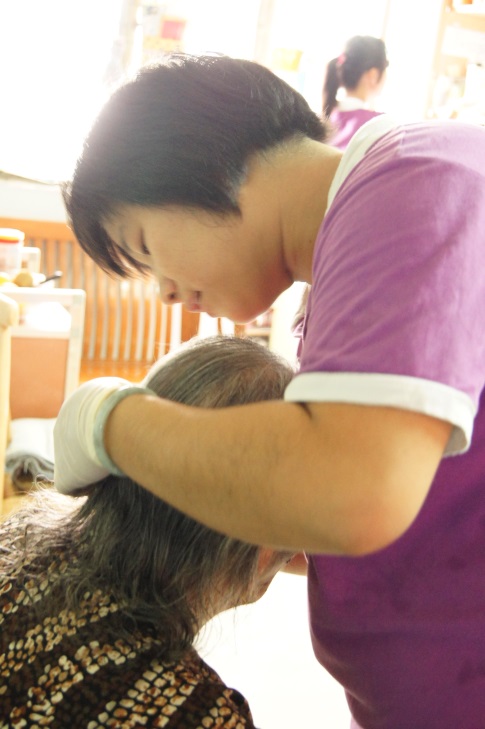 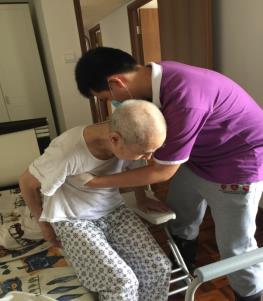 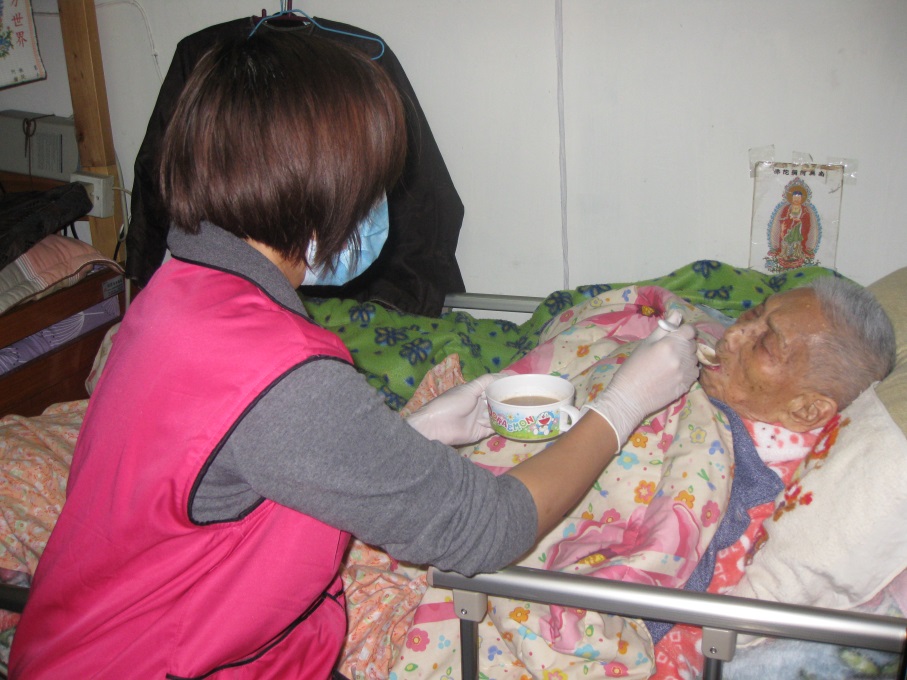 [Speaker Notes: 社區照護及院舍其中一個最大差別在於服務頻次上，因院舍是集中照顧，可提供一天數次的護理服務，但家居限於人手及服務需求而無法給予，而家居護養會按個案需求，透過高密度的護理工作，讓有需要個案在家亦可享有合理/舒適的生活質素]
特殊護理照顧
鼻管餵食
壓瘡護理
腸造口護理
傷口護理
糖尿病護理
導尿管護理
注射
其他特殊護理
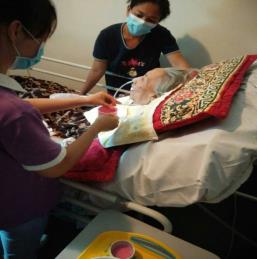 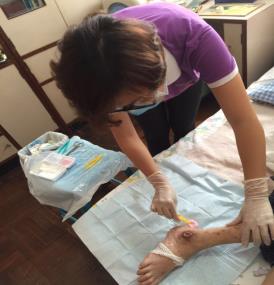 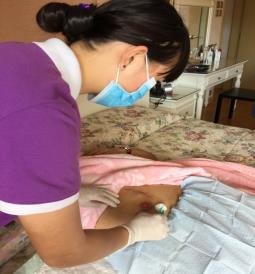 復康服務
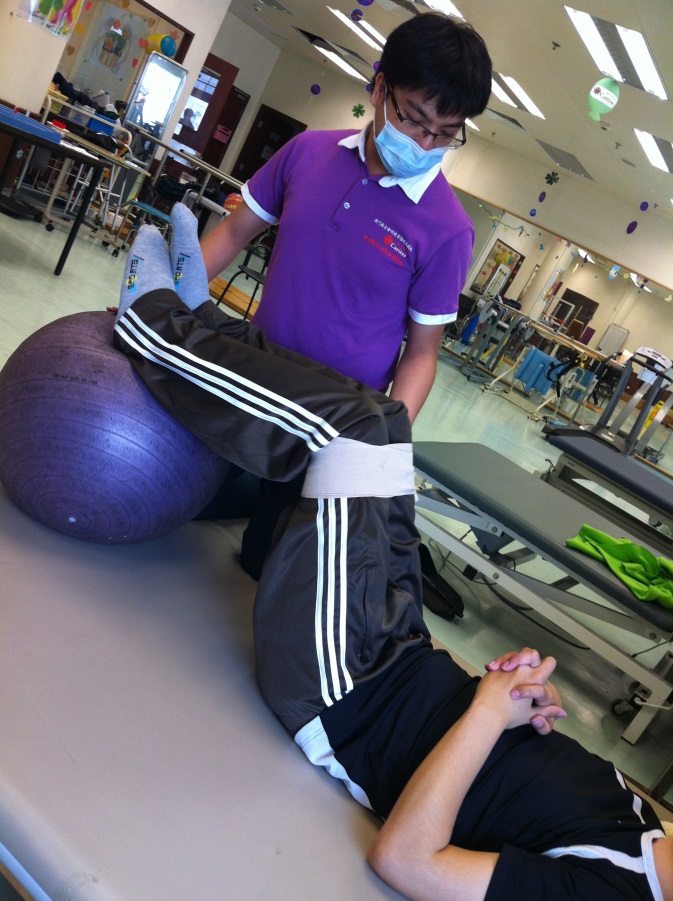 個人復健鍛鍊指導
復康治療小組
認知訓練
家居環境改善
輔具購買意見諮詢
陪護服務
對象為獨留在家有危機的個案，包括失智症有行為問題之長者、有跌倒危機之個案、有末期病患需長期照護之人士
為家屬提供喘息的空間
陪診及接送服務
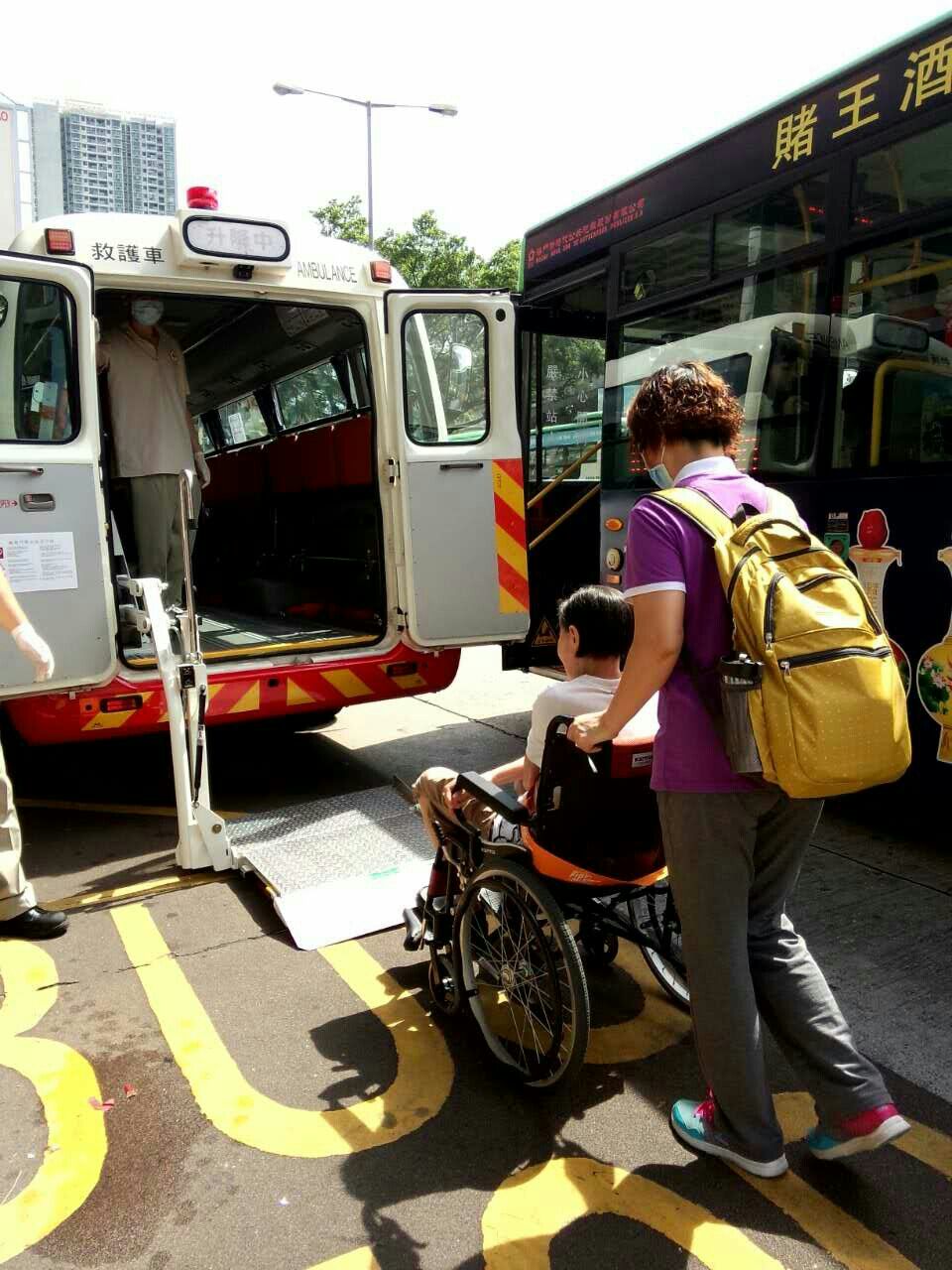 在家訓練
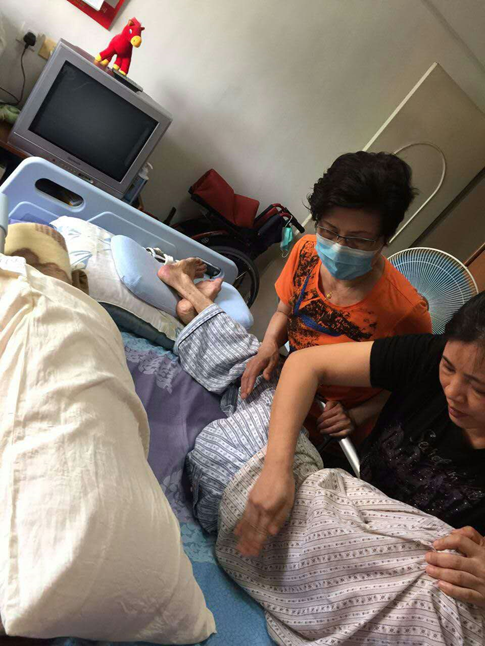 照護知識及技巧指導
疾病健康知識指導
被動關節運動指導
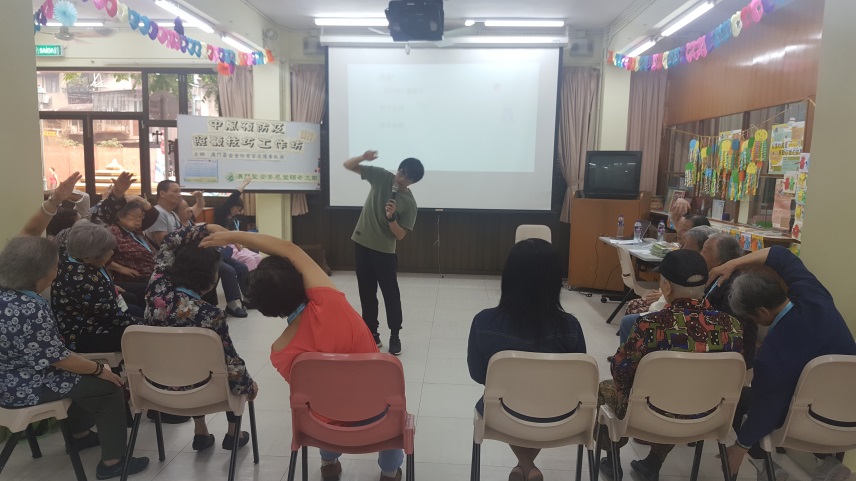 護老者支援服務
情緒支援
護老工作坊
社區資源連結
外出活動
義工探訪
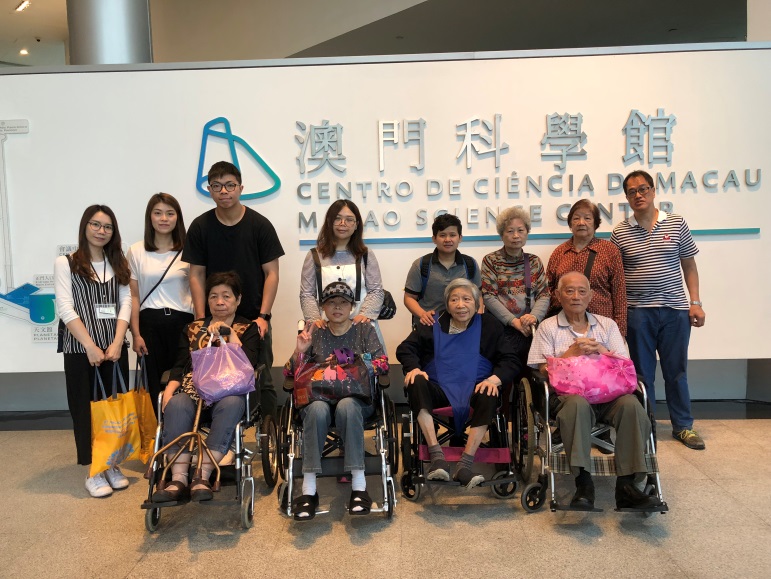 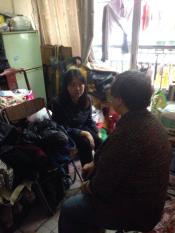 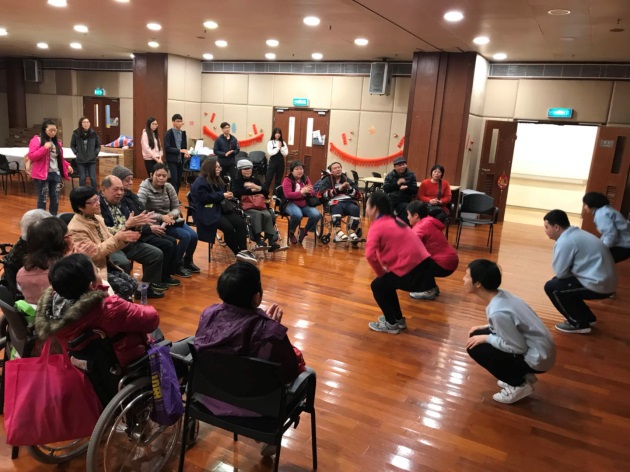 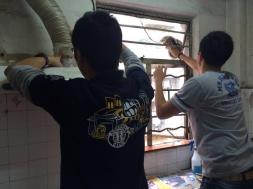 服務內容
[Speaker Notes: 以上各項服務的提供，最終目的只是想為在家居住的體弱人士提供一套全面的護理服務，能關顧體弱人士各方面的照護需要，讓他們即使缺乏自理能力，但亦可按個人意願，選擇在家生活]
每月服務人次統計
每月服務總人次
節假日及夜間服務
1
1
11
5
3
5
3
12
26
4
37
13
9
9
24
2017年服務滿意度調查結果
78
14
30
16
76
39
13
[Speaker Notes: 1. 居住環境是影響個案能否原居安老一個重要因素：因本澳地區大部分舊區住宅並未有電梯，以致居住唐樓而家有病弱者的家庭，在取得醫療支援帶來了嚴重的不便，同時亦減低了病弱長者在此環境原居安老的可能性。有個案家屬表示，如更換胃管、頻繁的傷口換藥等護理若每次都需叫十字車送院處理，有時一次也需花上5個小時，同時搬運過程中亦可能造成個案的不適，而到宅式的護理服務則可能只需5分鐘便可處理，不但節省了不少時間，且也減輕個案舟車勞動之苦。可見院外支援的必要性就是減少服務使用者及家人的不便和不適。
 
2. 喘息式照顧目的為舒緩長期護老者的壓力的一種支持性服務，提供休息的空間讓護老者重新充電，使他們更有力量照顧家中的病弱者。然目前，澳門專門提供喘息式照顧的服務並不多，家庭在面對突發轉變如家傭離職、請假、或家人患病等原因，致使短時間內無法繼續為體弱者提供照顧，緊急的照護支援是較迫切，而家屬對這個協助，在訪談中亦明示了，認為家護服務令護老者感到有社區服務有較大支持，以致更有信心和能力與體弱長者在家共同生活。
 
3. 密集式照顧和度身訂造的個人照顧計劃滿足了不同護老家庭的需要，特別是對兩老同住或有年長子女的家庭提供了必要的援助。對步入中年後期的子女來說，照顧年長而又體弱父母，能力上有時會力不從心，需要其他外來的力量支援。有時候，雖然已聘請家傭，但亦不表示他們能掌握相關的照顧技巧。家居護養服務能根據個案需要提供密集式的到宅式照顧服務，令病弱者在原居安老上作出重大的支援。另一方面，對子女需外出工作的家庭，家居護養服務能讓子女繼續工作的同時，亦安心在家有人協助照顧父母，一盡孝愛父母的本份。]
服務特色
服務迅速回應與及時
全天候支援，給予照顧者喘息空間
為護老者提供專業照護訓練
服務桃戰
家居環境的限制
巿民對照護及復康意識不足
醫療訊息傳遞受限
服務展望
持續深化和擴展晚間及節假日支援服務
加強護老者的支援工作
協助體弱長者連結社區資源，增加對社區的參與
強化與其他照護單位合作，共建社區無縫照顧網絡
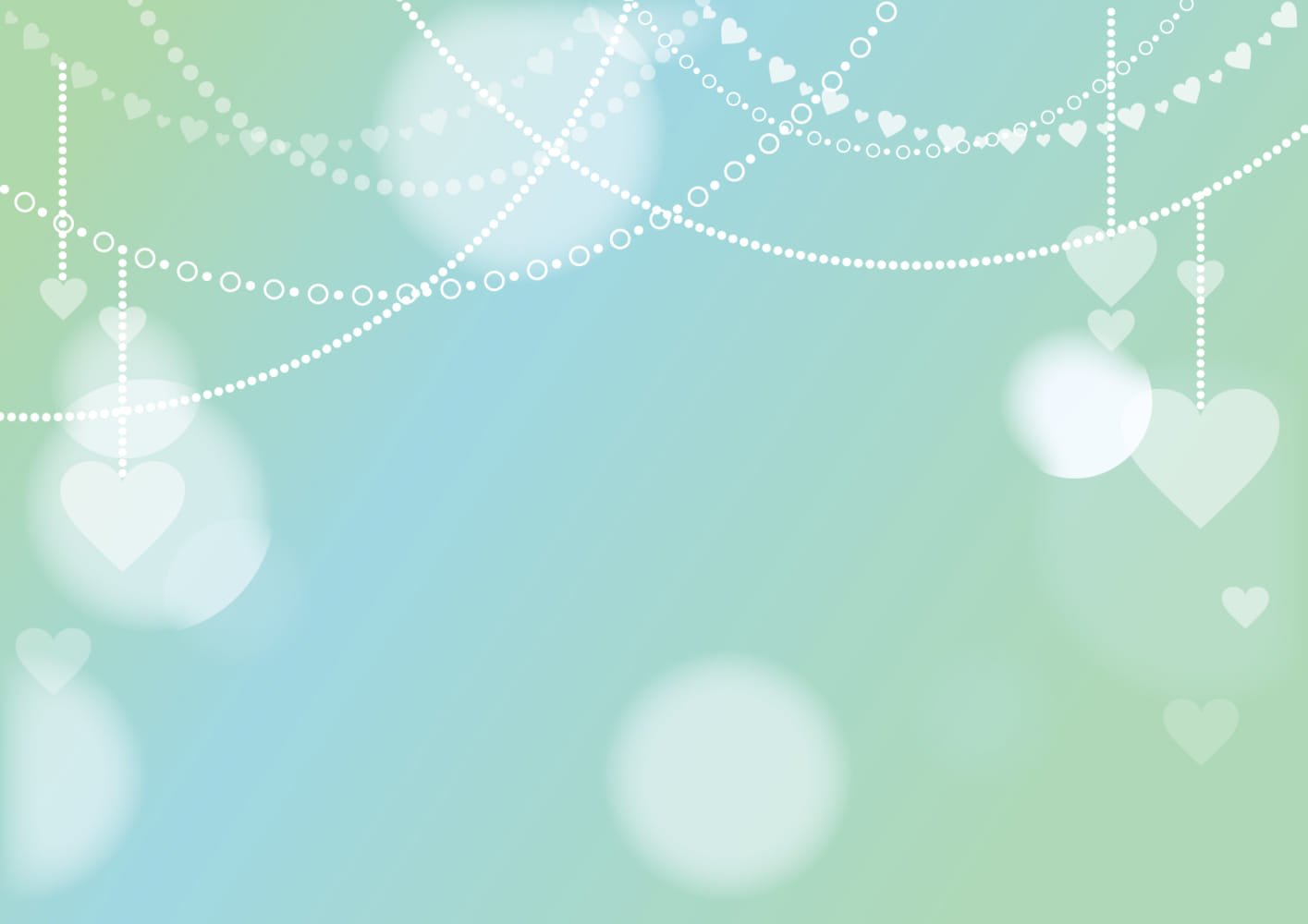 Thank You!